Osobnostní faktory ovlivňující procesy učení
Pedagogická psychologie
Úkoly pedagogické psychologie
vysvětlovat, 
ovlivňovat, 
projektovat.

Hlavním poslání oboru tedy není objevovat věci jaké jsou, nýbrž jaké by mohly být. (Salomon, 2000)
Jaké jsou možnosti ovlivnění
Empirické údaje a jejich uplatnění si snadněji představíme u změn
školního kurikula, učebních úloh, vyučovacích metod, učebnic, e-learningu a ICT…

Jak je to s osobností?
Znalost (zvláštností) žáka
Nový směr: znalost žáků
V zahraničí už od poloviny 90. let minulého století sílí zájem o hlubší poznání žáků ze strany učitelů
Používá se termín knowing the learner/ student (znalost žáka/ studenta)
Pro české prostředí navrhujeme anglický termín překládat znalost zvláštností žáka/ studenta, 
aby lépe vynikl rozdíl oproti předchozímu přístupu, tj. úzký vztah k školnímu výkonu, známkám: dobrý – průměrný – slabý žák / jedničkář…)
Ev. chování (problémový žák)
Základní myšlenka nového přístupu
Učitel/ psycholog má:
integrovat poznatky, které vycházejí z  jeho odborných znalostí a předchozích zkušeností s různými žáky, s aktuálně získávanými poznatky o novém žákovi
sbírat údaje o individuálních zvláštnostech žáka, 
tj. údaje, které přesahují informace plynoucí z dokumentace o žákovi a z názorů jiných učitelů na daného žáka 
nelpět na údajích o aktuálním stavu žáka a uvažovat o potencialitách 
a to vše používat  pro individualizaci výuky
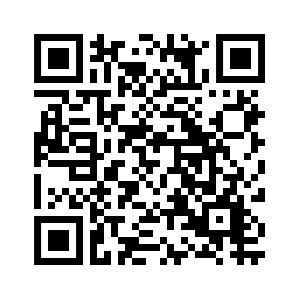 Není to vlastně novinka, dobří učitelé to dělají už velmi, velmi dlouho (viz např. Píšová a kol. 2013)
Struktura pojmu  znalost zvláštností žáka
Znalost žáka zahrnuje dvě navzájem související složky. 
První složkou je učitelova znalost žáka jako jedinečné osobnosti a z toho plynoucí porozumění danému žákovi.
Obojí vstupuje do učitelova charakterizování žákových zkušeností, chování, učení, emocí i do vnímání žáka učitelem. 
Druhou složkou jsou učitelovy individualizované intervence.
Obsah pojmu  znalost zvláštností žáka
Znalost zvláštností žáka byla v mnoha odborných prací brána jako celek, který není třeba detailně rozvádět, je intuitivně srozumitelná.
Pochopení pojmu je dále komplikováno tím, že nejde o stabilní a obecně platnou strukturu znalostí; mění se v čase 
je kontextově specifická, tj. struktura závisí na podmínkách a situacích, v nichž se s ní pracuje
znalost žákových zvláštností je multidisciplinární záležitostí:  oborová didaktika, školní psychologie, psychodiagnostika, speciální pedagogika, medicínské obory, sociologie…
Nemá dvě dimenze (pedagogickou a psychologickou), ale mnoho dimenzí - jde tedy o multidimenzionální záležitost.
Praktické návody doporučují 12 hledisek (USA)
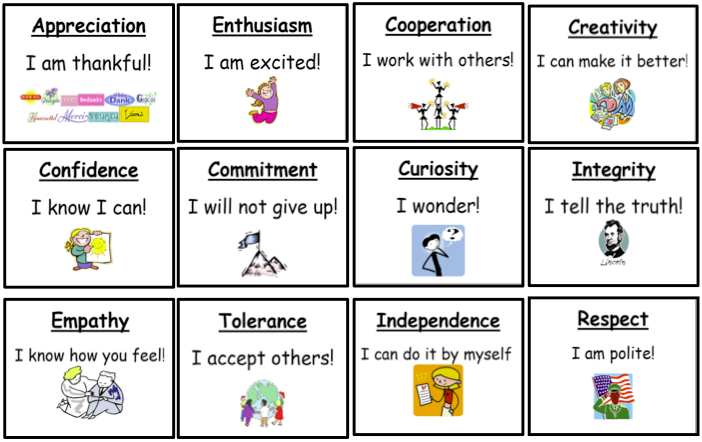 uznání
zájem
Může se osobnost člověka vůbec měnit?
V principu tři možné odpovědi:
Osobnost se nemění, je stabilní; proto v psychologii používáme pojem osobnost.
Osobnost se mění po celý život, vyvíjí se. V některých obdobích rychleji a výrazně, v jiných pomalu a téměř nepozorovaně. 
Osobnost má z hlediska struktury různé úrovně: některé se příliš nemění, jiné se mění výrazněji.
Do značné míry i otázka vymezení klíčových pojmů (osobnost, změna, stabilita…)
Zpátky k osobnosti…
Teorie – McAdams (1994)
Integruje klasické pojetí a současné přístupy s přesahem do praxe a intervence
Psychologická pojetí osobnosti – řada různých pojetí (opakování)
Rozdělení podle řady různých kritérií 
Podle Smékal (2005) – šest složek osobnosti:
Stavba těla: Jak vypadá?
Temperament: Jak rychle a intenzivně prožívá, reaguje a jedná?
Zaměřenost: Co chce a co nechce, za čím jde a co odmítá?
Schopnosti a dovednosti: Co umí a dovede, co neumí a nedovede?
Charakter: Jaký ten člověk je, co je zač? (jeho mravní zásady, jeho pocit odpovědnosti…)
Životní dráha: Odkud a kam jde?
Emoce (temperament) a procesy učení
I když některé soudobé učebnice (Slavin, 1991, Kaplan, 1990) poukazují na statistickou významnost emočních problémů žáků v etiologii školního neúspěchu (staví je na čtvrté místo za mentální retardaci, smyslová a organická poškození a specifické poruchy učení), zůstává v naší zemi příprava pedagogů i školní praxe příliš koncentrována na racionální stránku poznávání.
Mezinárodní komise UNESCA pro vzdělávání v 21.století nicméně zdůraznila požadavek přeměny stávajícího přístupu k obsahu vzdělání a vyzdvihla „čtyři pilíře vzdělávání“ v „učící se společnosti“ (Kubíčková, 1998): učit se poznávat,  učit se jednat, učit se žít společně s ostatními, učit se být (autentickou integrovanou osobností). Emoční gramotnost je jedním ze zásadních předpokladů k naplnění těchto požadavků - je předpokladem  pozitivního sebepřijetí i efektivního a citlivého jednání v sociálním prostředí (Goleman, 1997). Jednoz témat i v rámci RVP.
Dovednosti sebereflexe, zvládání emocionálních stavů a regulace vlastní emocionality jsou podmínkou výraznějších změn v učebních dovednostech žáka (např. Hattie, Biggs, Purdie, 1996, Mareš, 1998) a předpokladem plnohodnotné autoregulace učebních činností (např. Helus, Pavelková, 1992, Mareš, Man, Prokešová, 1996, Kuhl, Kraska, 1996 aj.). Hluboké pochopení emocí jako motivátorů (Isen, 1993, Klinger, Man, Stuchlíková,1997) a faktorů integrujících, případně dezintegrujících, učební aktivity (např. Stuchlíková, 1996) umožňuje využít emocí při zvyšování efektivity učení.
Primární zájem o vztah emocí a kvality činnosti (resp. výkonu) vedl i v pedagogické psychologii k zatím nepříliš častému zkoumání afektivních činitelů, přičemž pozitivní emoce byly zkoumány výrazně méně a hlavní pozornost se zaměřila na otázky strachu, hněvu a zkouškové úzkosti (Pekrun, 1992). Pekrun a jeho berlínští kolegové přesto ve své dřívější práci (1991) uvedli, že studenti středních škol uvádějí prožitky radosti ve vztahu k výkonu za úzkostí hned na druhém místě. Větší pozornost věnovaná negativní emocionalitě pravděpodobně souvisí s větší hrozbou deteriorace výkonu a s většími nároky na strategie zvládání.
Co je tedy osobnost
V běžné mluvě pojem „osobnost“ spíše synonymem úspěchu

Drapela (1997) subjektivně vnímána jako jednotný a pevný celek; ve skutečnosti spíše proces; dynamický zdroj chování, identity a jedinečnosti
Helus (1982) osobností se člověk nerodí, nýbrž stává (tzv. potenciální osobnost)
Může se tedy osobnost měnit?
Tři úrovně osobnosti (McAdams, 1994)
dispoziční rysy (dispositional traits)
osobní zaměřenost (personal concerns)
životní příběh (life narrative). 

Takže – ano i ne.
Dispoziční rysy (McAdams)
Relativně nezávislé na vnějších vlivech a kontextu
Zdrojem srovnání lidí mezi sebou
Do jisté míry vrozené, během života relativně stabilní
V psychologii označovány jako rysy osobnosti
např. Big Five (pětifaktorový model osobnosti - dimenze neuroticismus, extraverze, otevřenost vůči zkušenosti, přívětivost, svědomitost)
https://openpsychometrics.org/tests/IPIP-BFFM/ 

Př. Löhken, S. (2013). Síla introvertů. Praha: Grada Publishing as.
Osobní zaměřenost (McAdams)
Co čeho chce člověk v určitém období svého života dosáhnout, 
Ale také, co nechce dělat, čemu se chce vyhnout. 
Konkretizace v podobě plánů, osobních cílů, i strategií. 

Kontextově ovlivněné i závislé

Řada teorií např.: osobní usilování o něco (Emmons, 1986), perspektivní motivace člověka (Pavelková, 1990, 2002), osobní projekty (Palys, Little, 1983), aktuální životní úkoly (Cantor, 1990)

Ovlivnitelné
Životní příběh (McAdams)
Integrace, jednota, soudržnost dílčích složek, celková zaměřenost osobnosti, její životní směřování, smysl života. 
Tato úroveň se týká proměn jedincova „já“(self), včetně jeho identity. 
Identita je zde chápana jako vnitřní, rozvíjející se příběh, který v sobě integruje rekonstruovanou minulost, vnímanou přítomnost a anticipovanou budoucnost do koherentního, životadárného mýtu; tento životní mýtus posiluje daného člověka (McAdams, 1994, s. 306)
Životní příběh
Výzkumy učitelů
Gavora, P. Výskum životného príbehu: učiteľka Adamová. Pedagogika, roč. 51, 2001, č. 3, s. 352-368. Dostupný z http://web.fhs.utb.cz/cs/docs/vyskum_ziv_prib.pdf 
Lukas, J. Životní příběhy učitelů - od kvalitativního ke smíšenému výzkumnému designu . Kocurová Marie. In Současné metodologické přístupy a strategie pedagogického výzkumu; sborník anotací 14 konference ČAPV. 1. vyd., Plzeň : Západočeská univerzita v Plzni, 2006. s. 36-36. ISBN 80-7043-483-X. Dostupný z http://www.jlukas.cz/doc/pedagogicka/zivotni_pribehy_ucitelu.pdf 
Zounek, J., Knotová, D., & Šimáně, M. (2017). Život Karla− příběh učitele v socialistickém Československu1. Orbis Scholae, 11(2). https://www.researchgate.net/profile/Jiri_Zounek/publication/323886227_Zivot_Karla_-_pribeh_ucitele_v_socialistickem_Ceskoslovensku/links/5ac4927da6fdcc1a5bd06070/Zivot-Karla-pribeh-ucitele-v-socialistickem-Ceskoslovensku.pdf 
A řada dalších studií (Lazarová aj.) – např. Zounek a kol. https://www.muni.cz/vyzkum/projekty/26624 
Výzkumy žáků
Dílčí aspekty; otevřené téma

I jako výukový projekt (orální historie, příběhy pamětníků) – Post Bellum, Příběhy našich sousedů…
Časová perspektiva
Fenomén času ve výchově a vzdělávání. Studia Paedagogica Vol. 15, No. 1 (2010) 
V psychologii samotné se koncept časové perspektivy rozvíjí již od konce druhé poloviny 20. století (Pavelková, Purková, & Menšíková, 2010). Nejčastěji se vymezuje jako kognitivní a motivační charakteristika jedince (Pavelková, 1990; Pavelková, 2002; Lukavská, Klicperová-Baker, Lukavský, & Zimbardo, 2011). Časová perspektiva je však spojena nejen s kognitivními a motivačními, ale zejména také s emocionálními a sociálními vlastnostmi (Zimbardo & Boyd, 1999; 2008). 
čas jako možnost výběru nebo omezení (choice or limit),
čas jako změna nebo kontinuita (change or continuity),
čas ve smyslu tempa (rychlost plynutí).
Časové perspektivy
Minulost
Pozitivní / negativní
Přítomnost
Hedonistická / fatalistická / holistická
Budoucnost
Orientace na budoucnost / transcendentální budoucnost
Ideální časové perspektivy (orientace)
vysoká pozitivní orientace do minulosti
středně vysoká perspektiva do budoucnosti
středně vysoká hédonistická perspektiva do přítomnosti
nízká negativní perspektiva do minulosti
nízká fatalistická orientace do přítomnosti
Stabilita a změny
V různých složkách osobnosti různé, i z hlediska rychlosti a obsahu (srv. novorozenec, kojenec; dospívání…)
Osobnost nemůže být rigidně stabilní; musí reagovat na změny v sociálním (aj.) okolí
Vývojová, sociální psychologie
Změny osobnosti
nezbytné v případech, kdy se člověk ocitne před novým, závažným adaptačním problémem (Weinberger, 1994, s. 339). V zásadě tři možnosti
systematickým dlouhodobým úsilím lidí kolem jedince (rodičů, učitelů, psychologů, trenérů)
jednorázově - vlivem těžké životní události, zažitého traumatu (nemoc, úraz, vážná nemoc či úmrtí v rodině, dopravní neštěstí, přírodní katastrofa atp.)
z iniciativy jedince samotného, který se snaží sám na sobě pracovat. 
Když vykrystalizuje jeho nespokojenost s dosavadním stavem – crystallization of discontent (Baumeister, 1994)
Facilitace změny
Když jedinec očekává, že v daném aspektu osobnosti vůbec může dojít ke změně

Otázka subjektivního vnímání změny
Literatura
Drapela, V.J. Přehled teorií osobnosti. Praha: Portál, 1997.
Smékal, V. Pozvání do psychologie osobnosti. Člověk v zrcadle vědomí a jednání. 2., opravené vydání. Brno : Barrister & Principal, 2004.